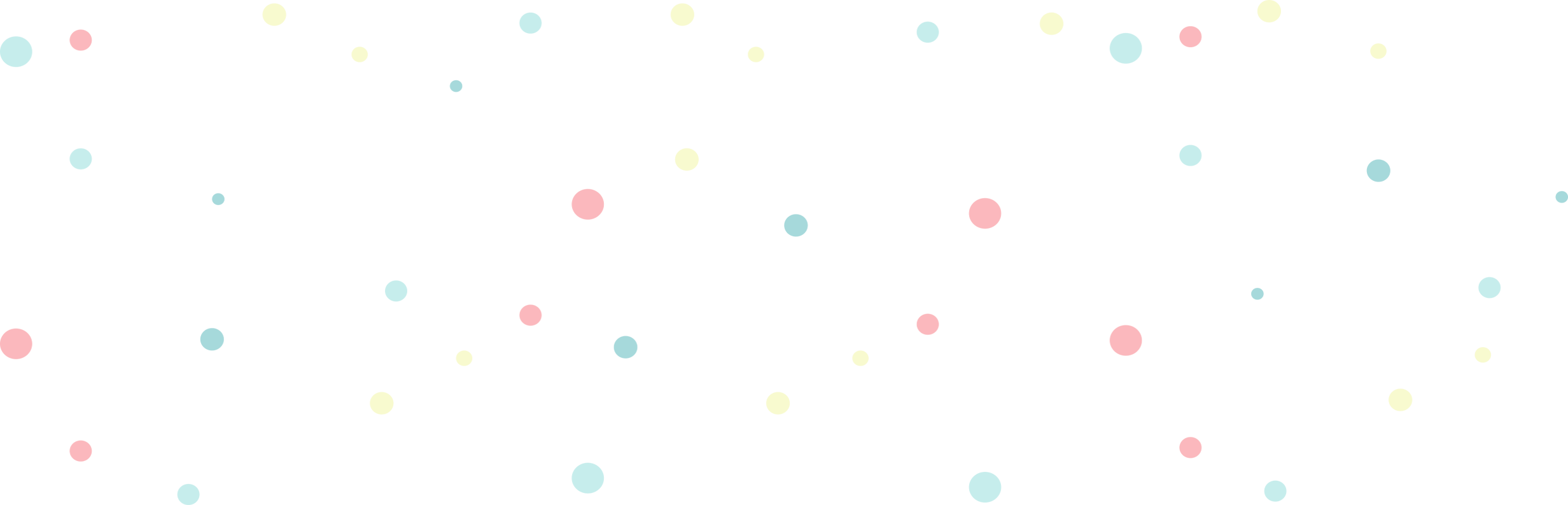 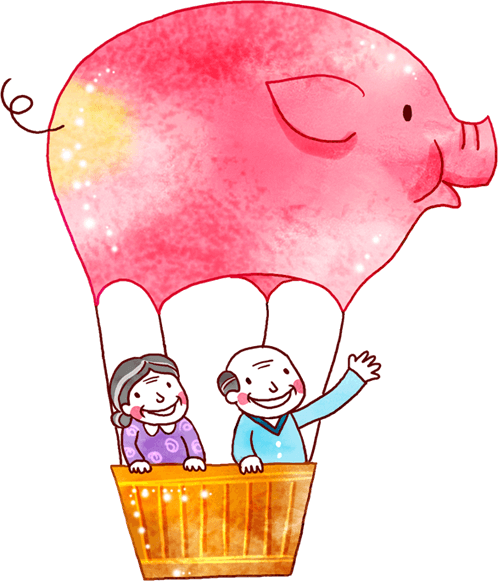 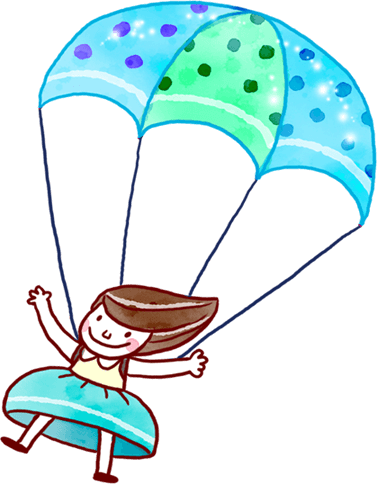 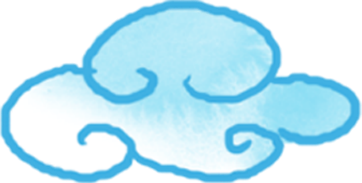 Chào mừng thầy cô và các em đến với tiết học
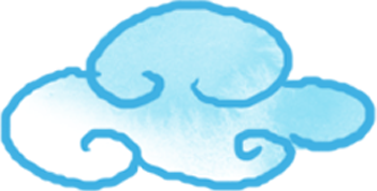 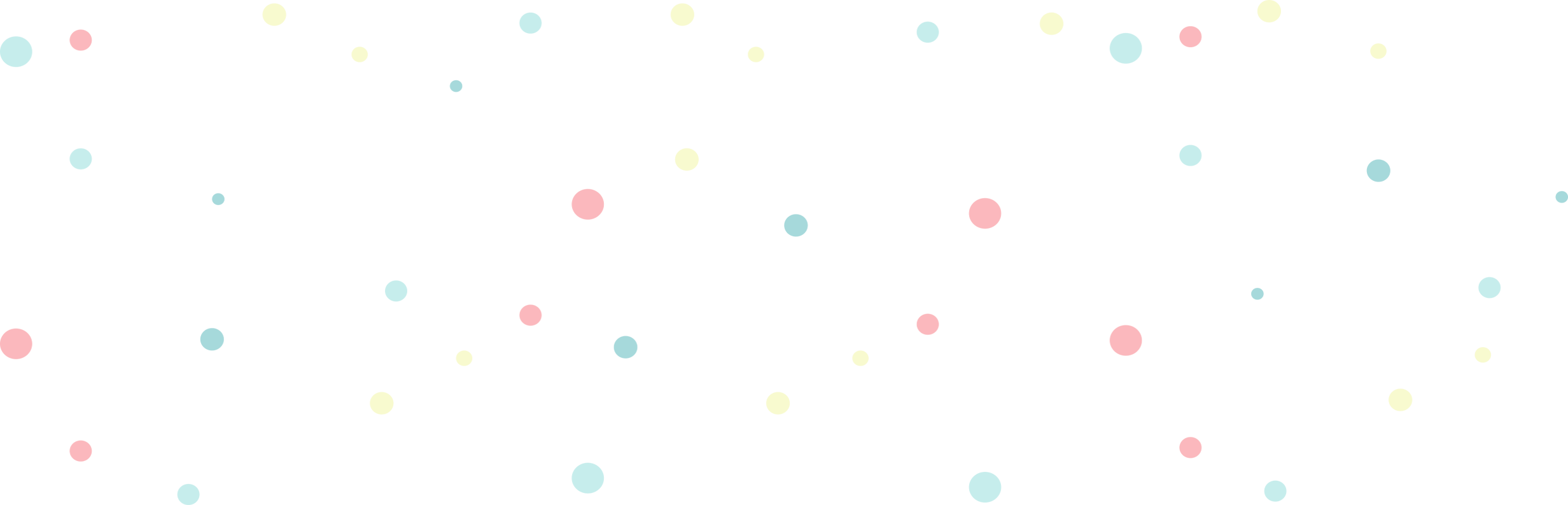 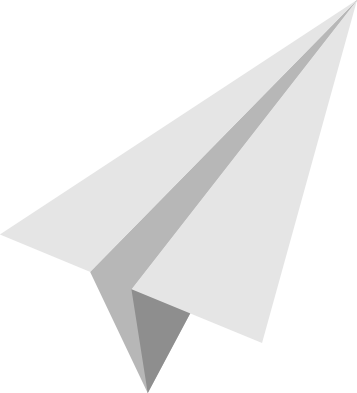 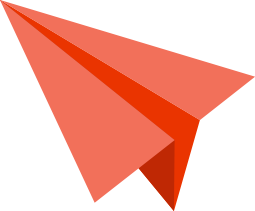 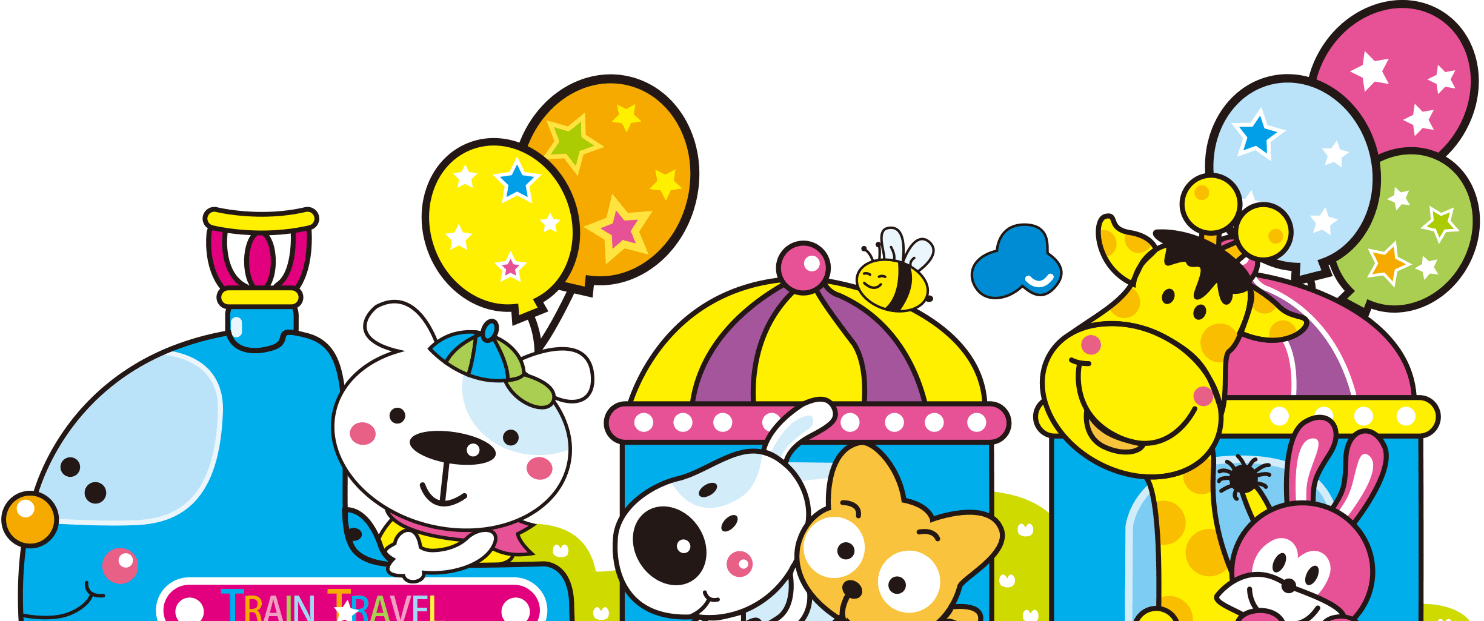 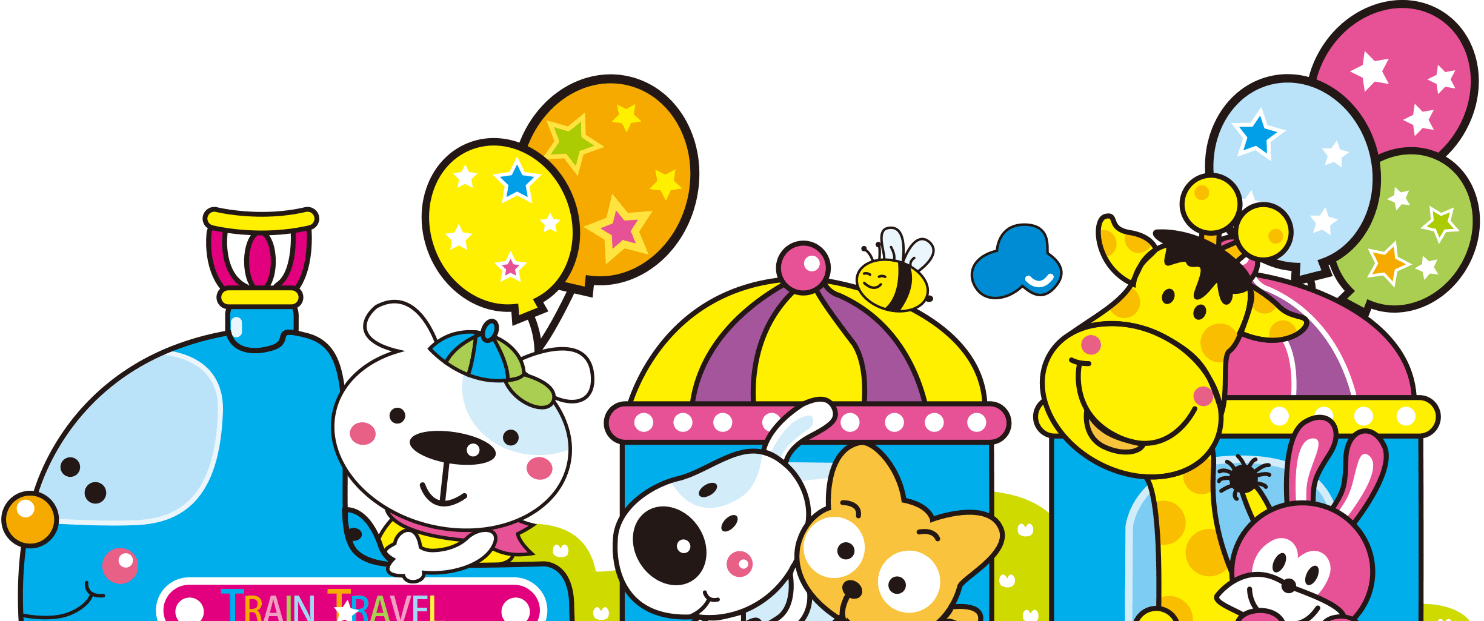 CHỦ ĐỀ 7
BÀI 3: NGÀY MỚI BẮT ĐẦU
5. Chọn từ ngữ để hoàn thiện câu và viết vào vở
mặt trời		 lục tục  	 hót 		tia nắng 	   gáy
a. Những     (…)        buổi sáng mở đầu một ngày mới
tia nắng
b. Mấy chú chim chích chòe đang    (…)  van trên cành cây
hót
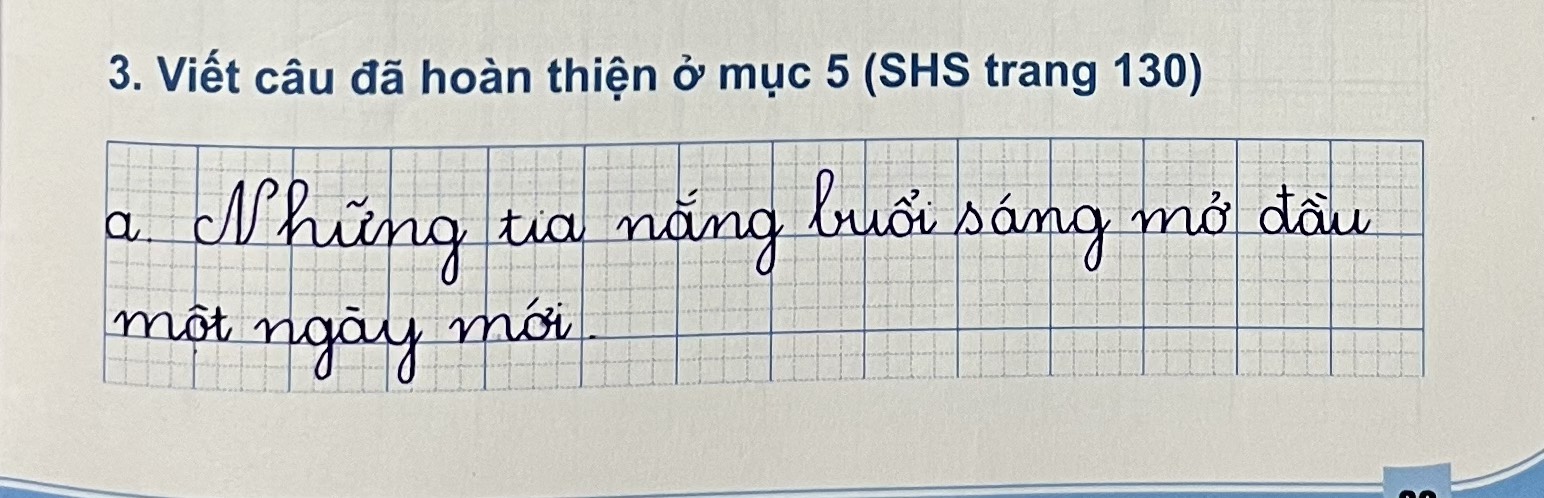 6. Quan sát tranh và dùng từ ngữ trong khung để nói theo tranh
buổi sáng          bố          mẹ          em
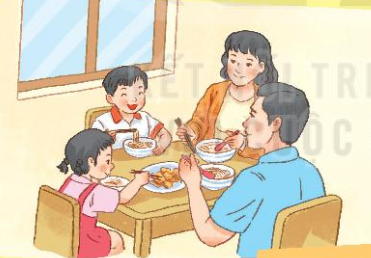 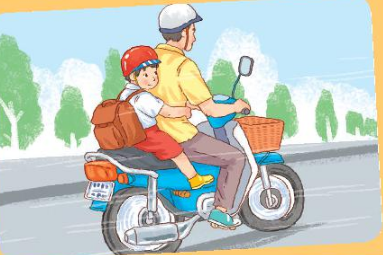 7
Nghe viết
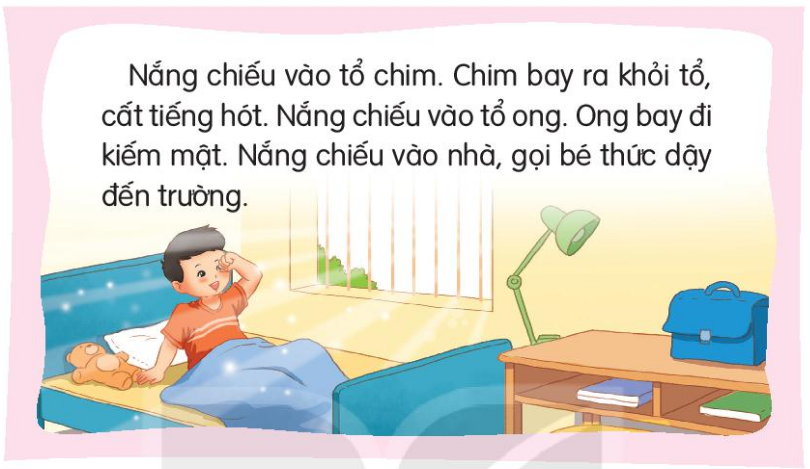 Những chữ nào viết hoa? Vì sao?
Em hãy tìm từ dễ viết lẫn trong bài.
Khi viết chữ đầu dòng, ta lưu ý gì?
Đoạn trên có mấy câu?
Kết thúc câu có dấu gì?
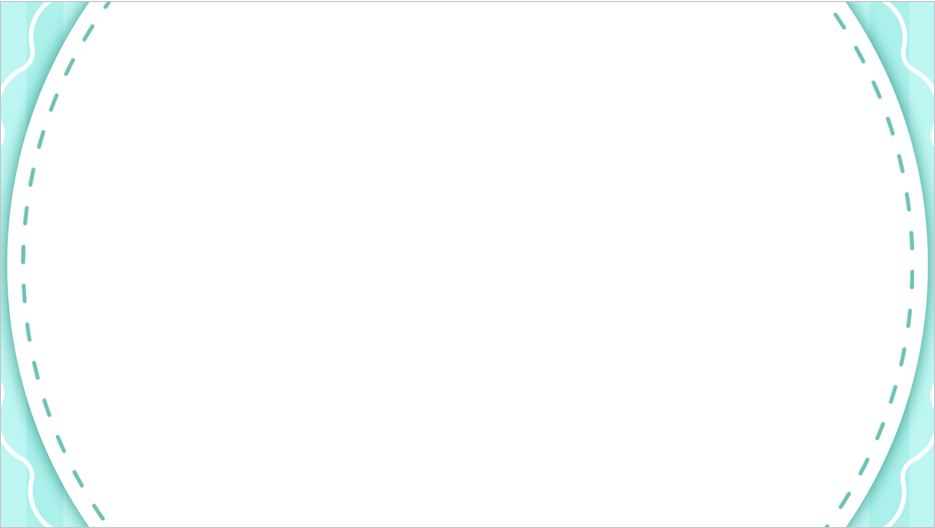 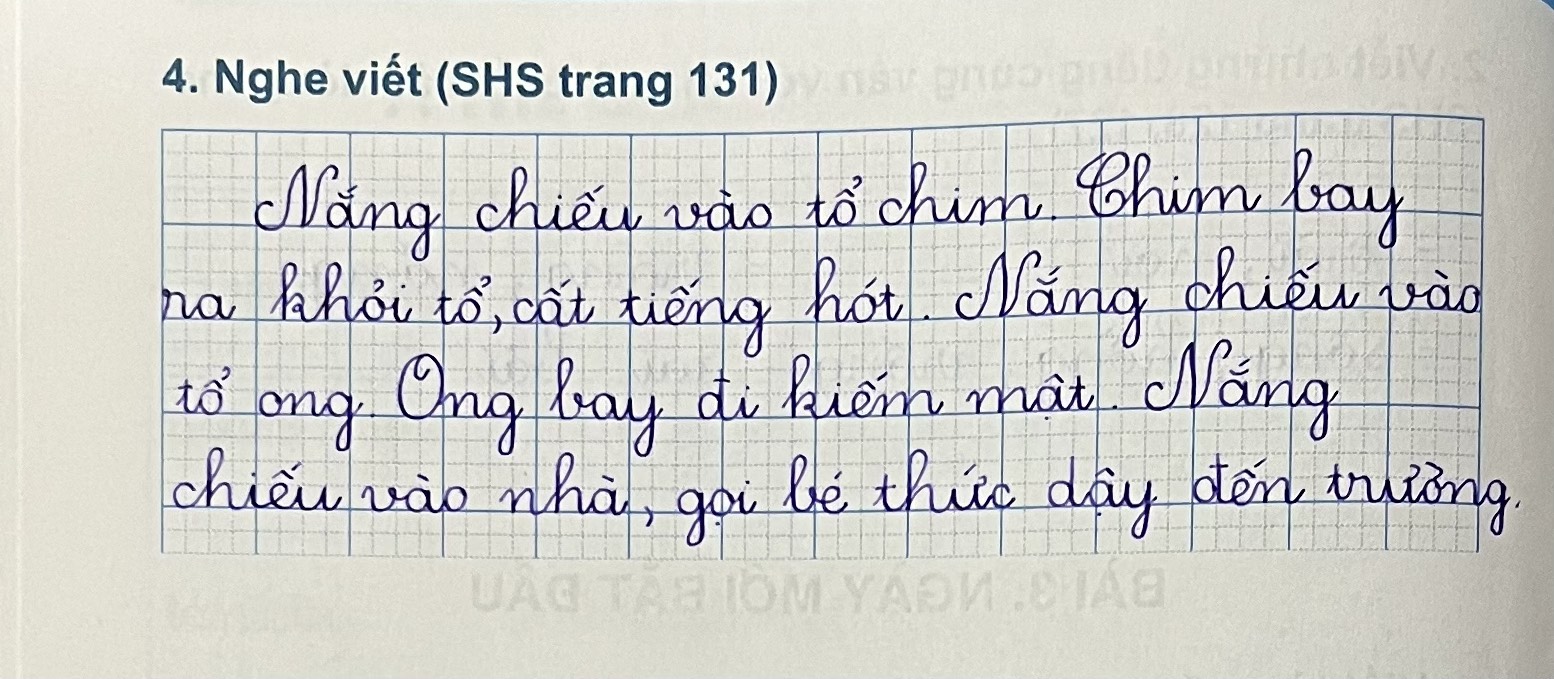 Chọn trong hoặc ngoài bài đọc Ngày mới bắt đầu từ ngữ có tiếng chứa vần iêu, iu, uông, uôn
8
chiếu
iêu
thiu
iu
uông
chuồng
uôn
muôn
8
Hát một bài và cùng nhau vận động theo nhịp điệu của bài hát
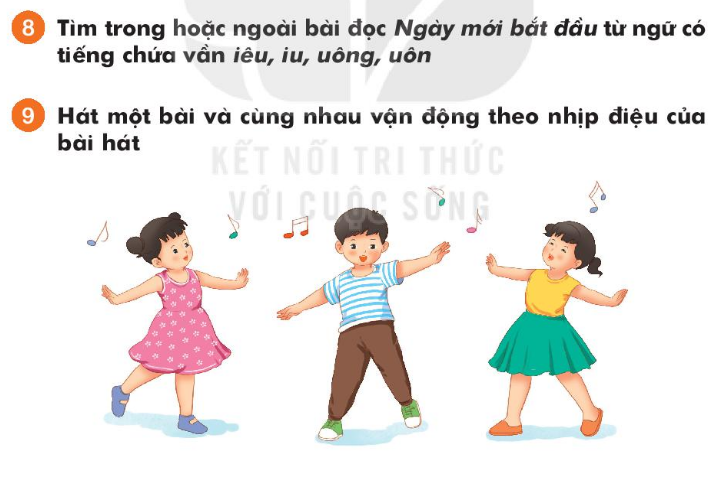